PLAYER 1
HIGHSCORE 4242
PLAYER 2
jo scofield
Jess Lowry
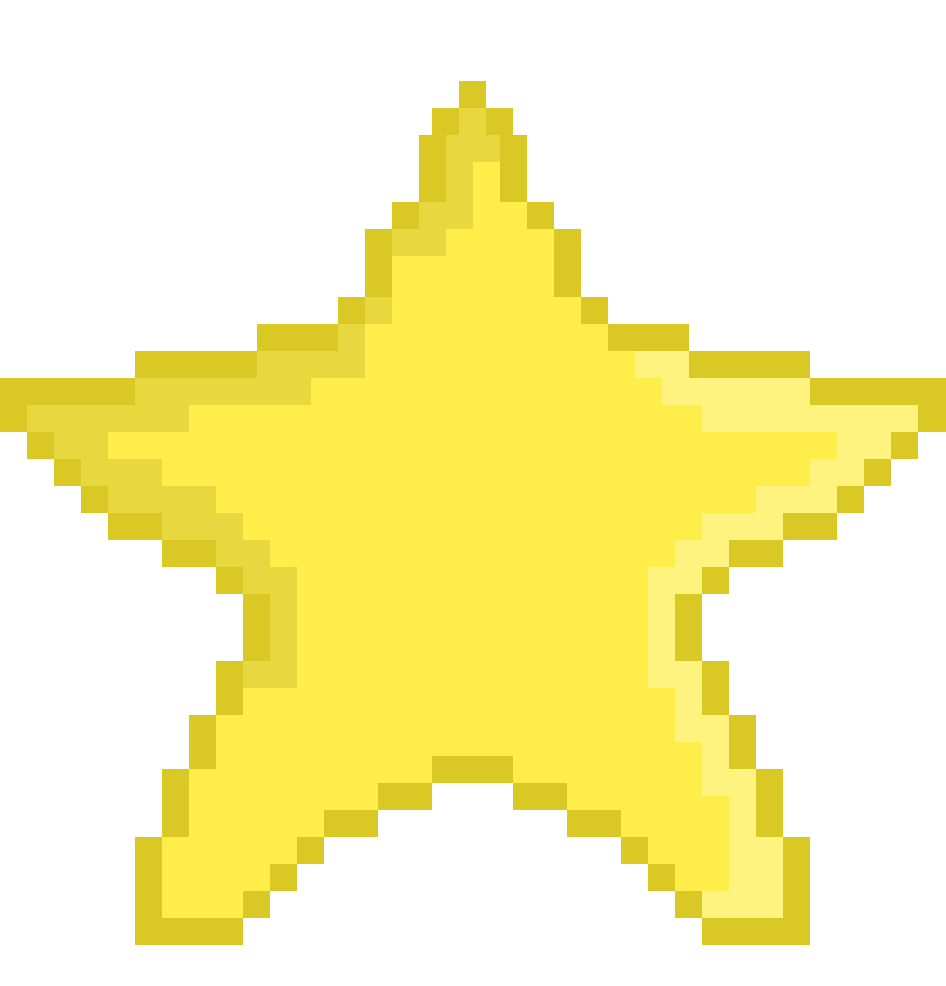 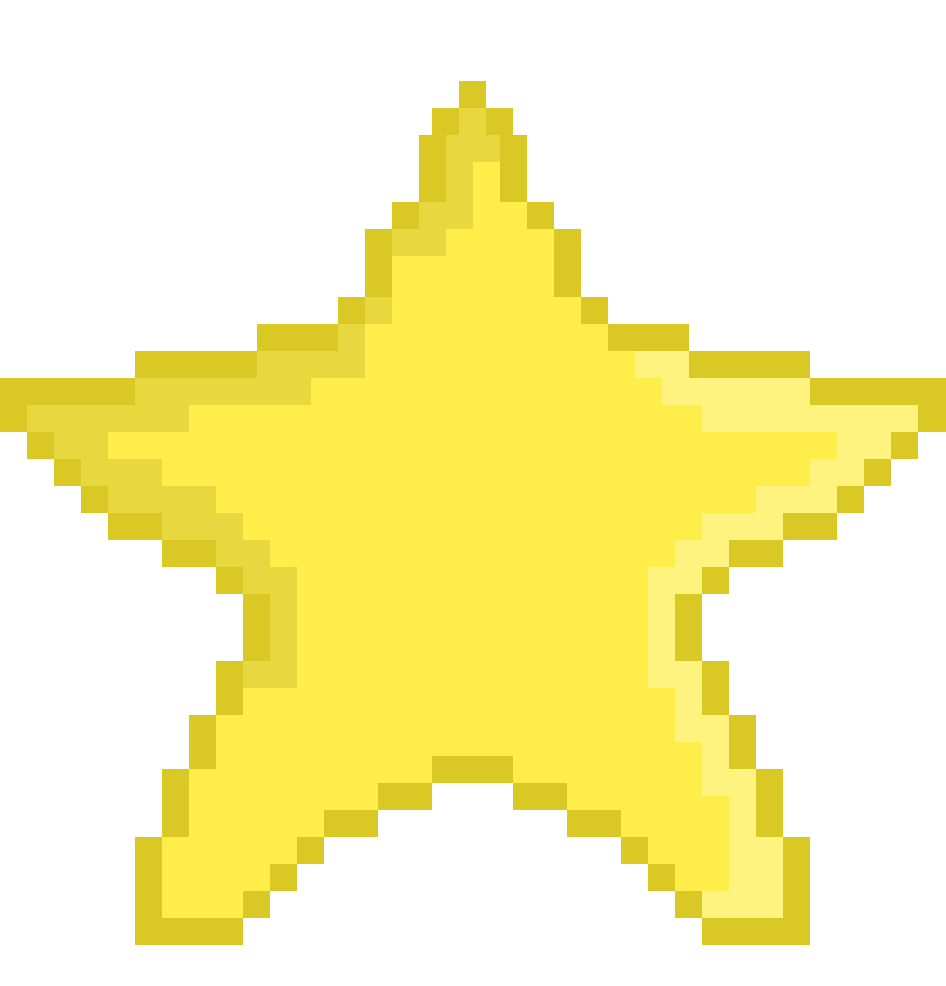 ACADEMIC CHOICES AND EXISTENTIAL PERILS
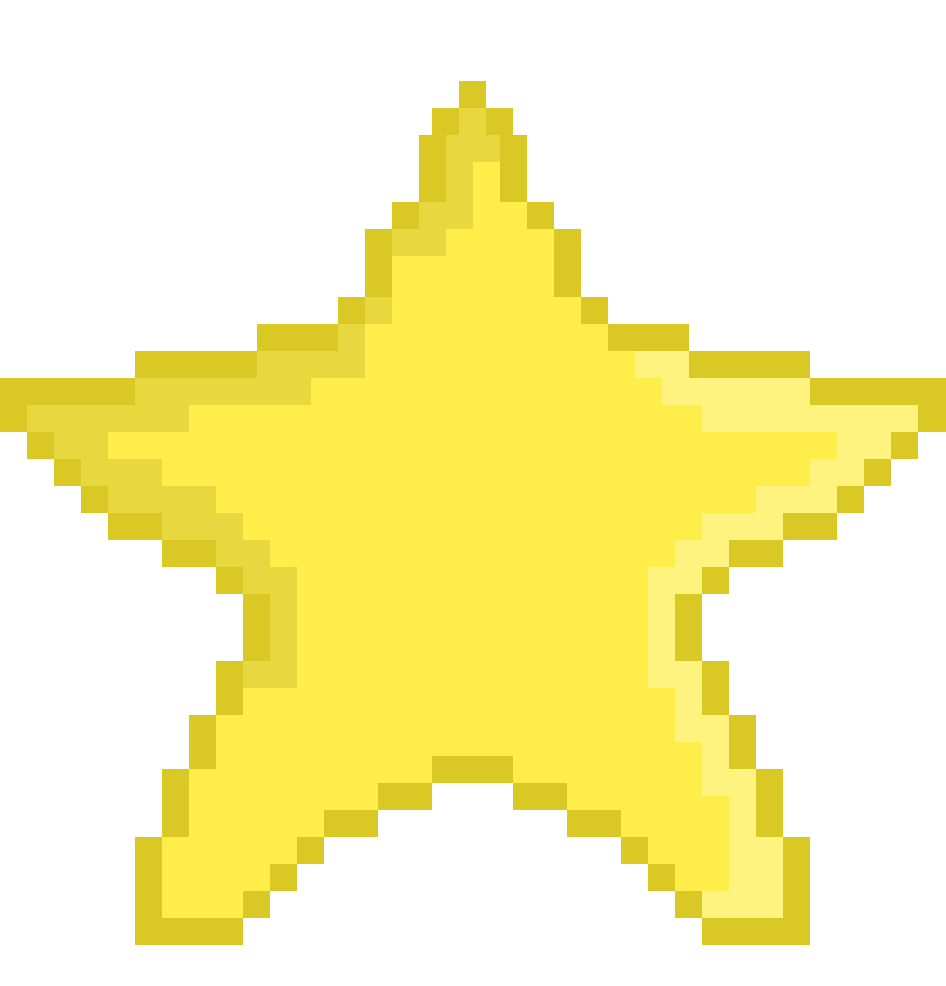 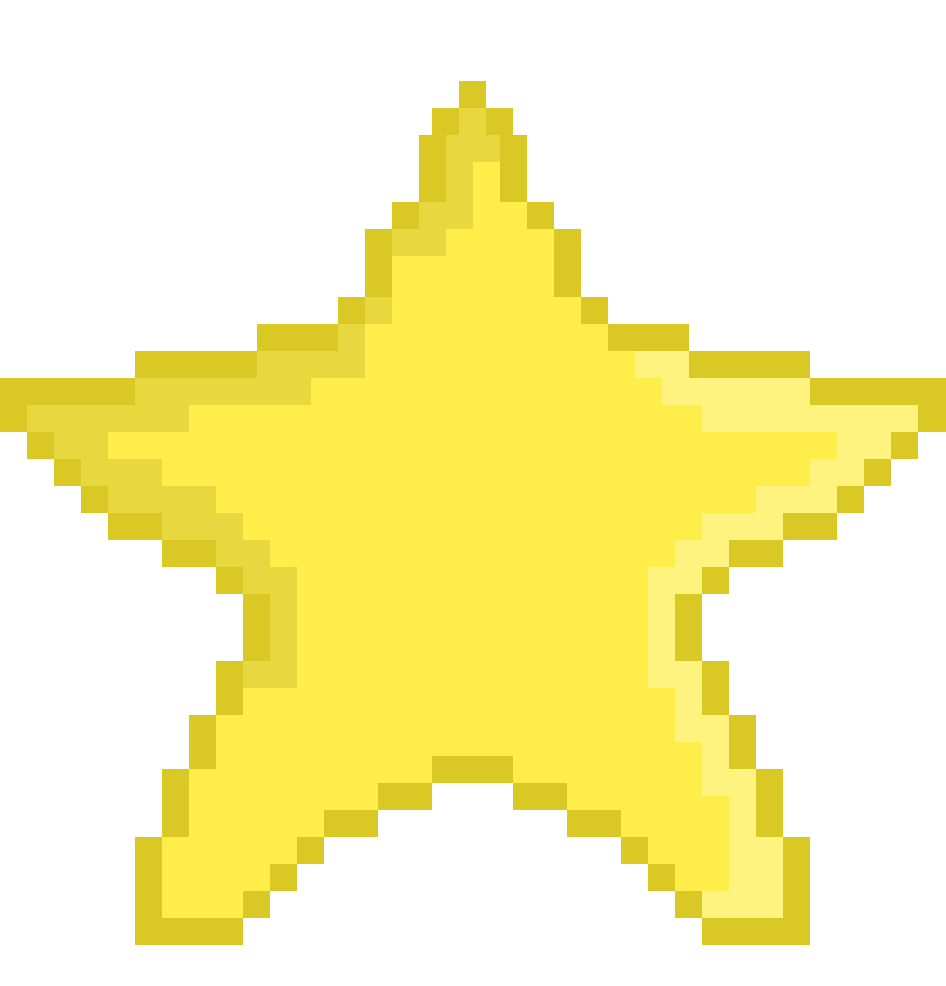 a tabletop role-playing game for building empathy and interpersonal skills
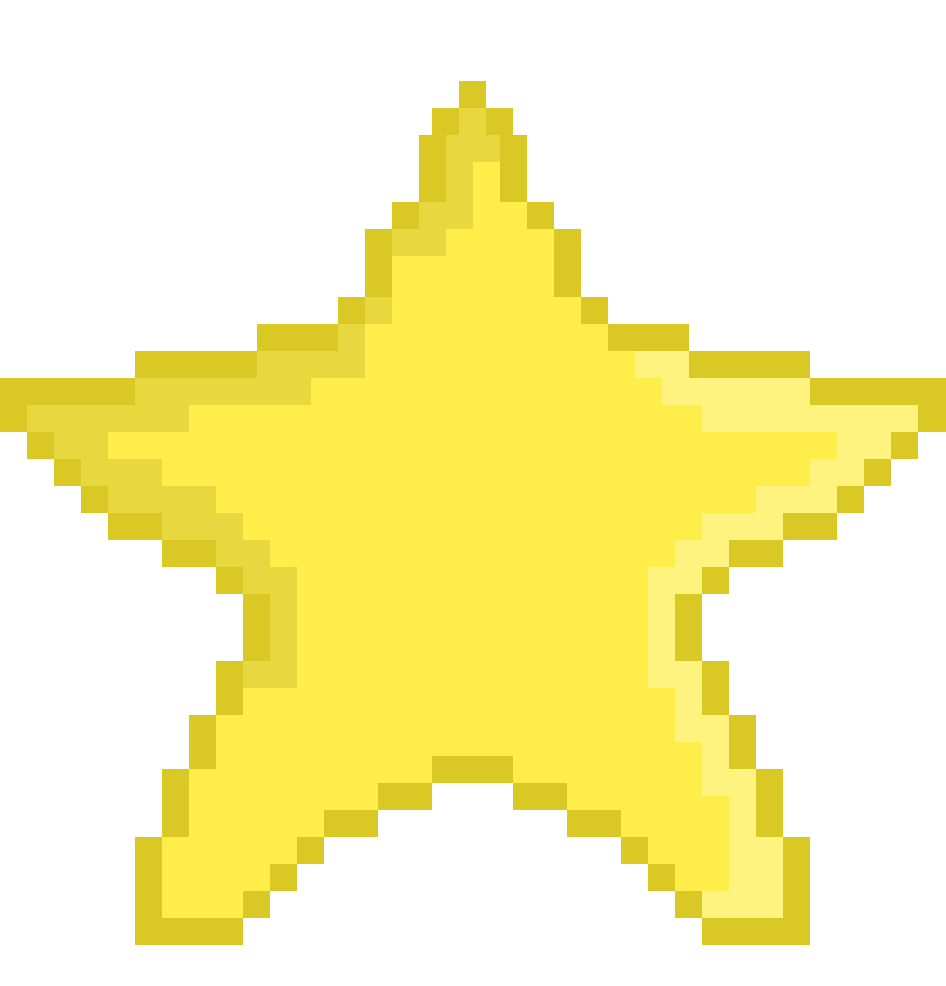 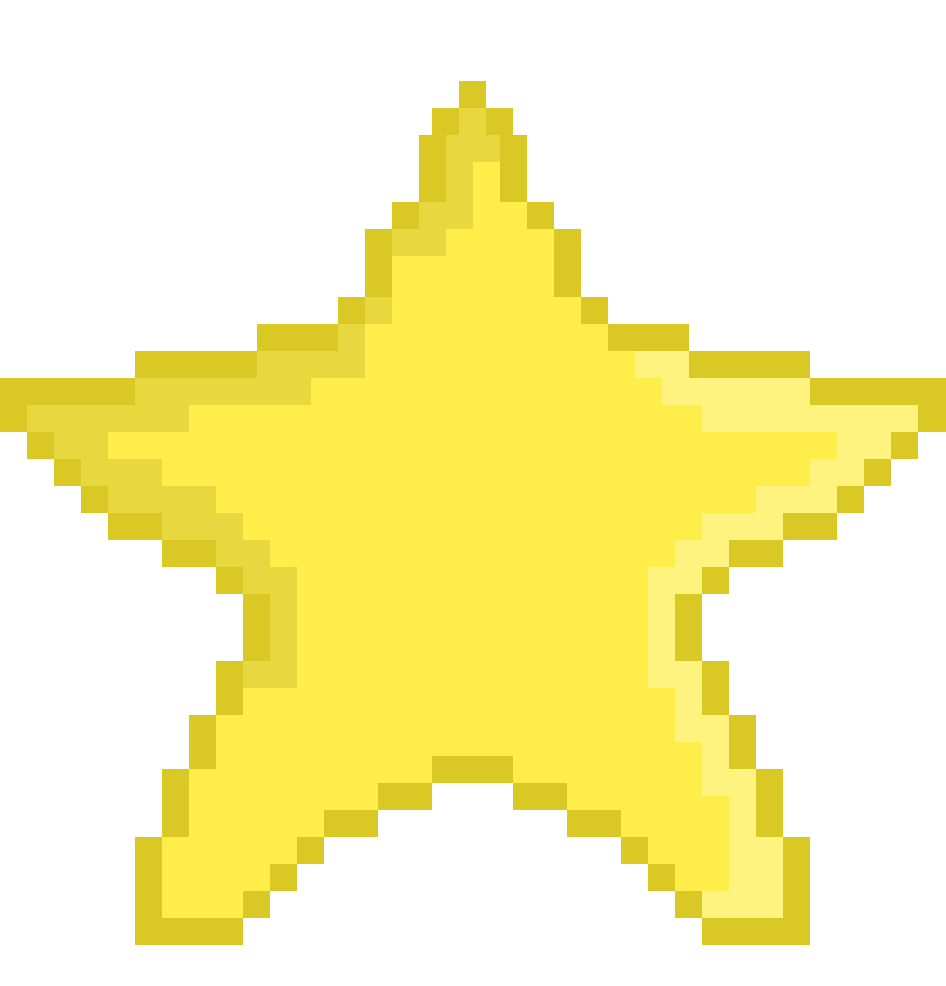 12
07
01
AGENDA
WHAT WE WILL COVER
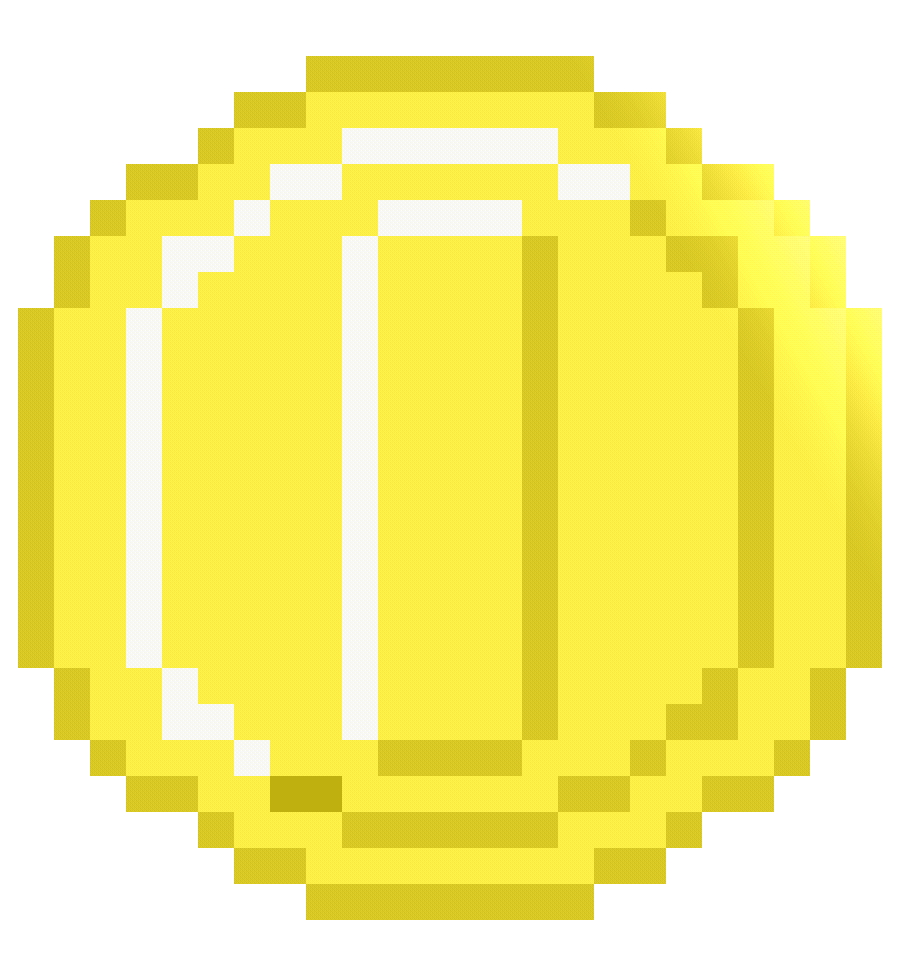 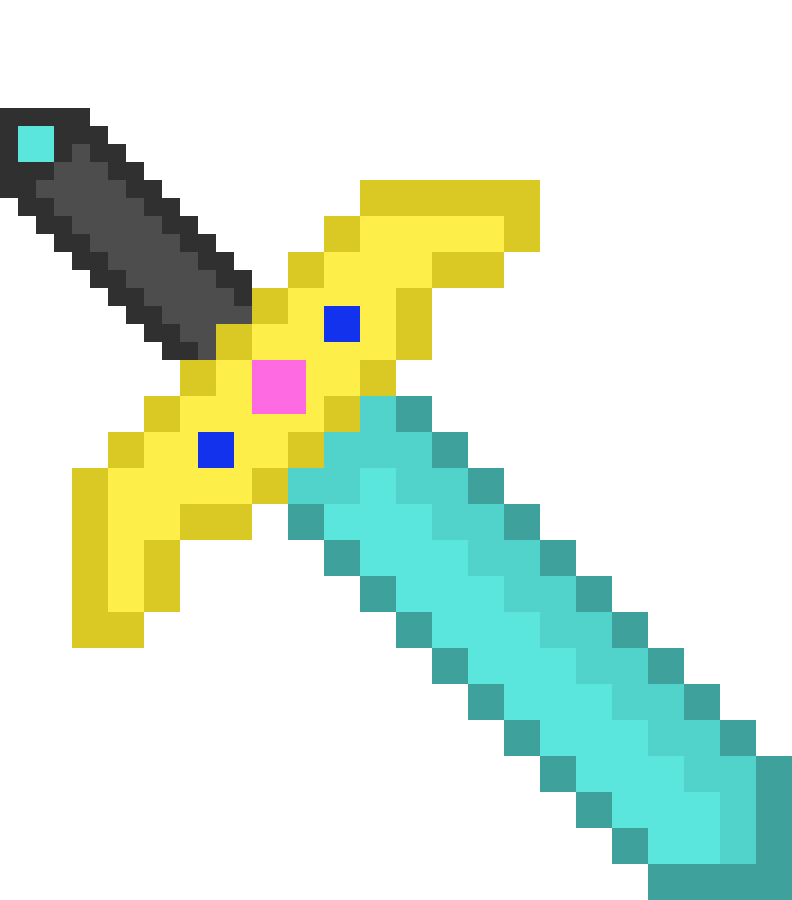 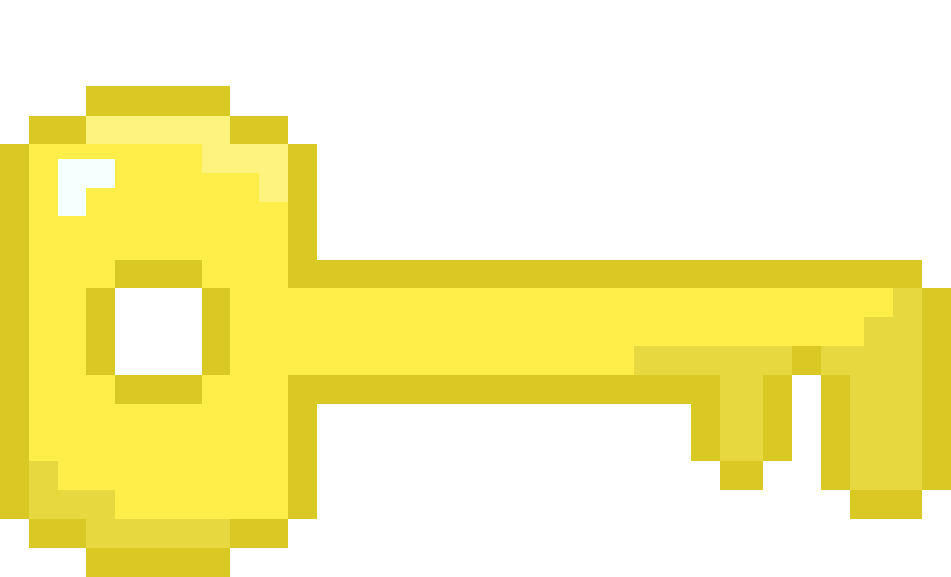 Questions and Feedback
The Game
Demonstration
What is a tabletop role-playing game (TTRPG)?
A type of game where players create a character, explore the world, make decisions, and determine outcomes by rolling dice.

Why an educational TTRPG?
TTRPGs let participants experience the world from different perspectives, and therefore, are uniquely suited for building skills related to empathy.

What is the game?
The purpose of our game is to support the development of student-centred values, empathy and interpersonal skills in student support roles.
THE GAME
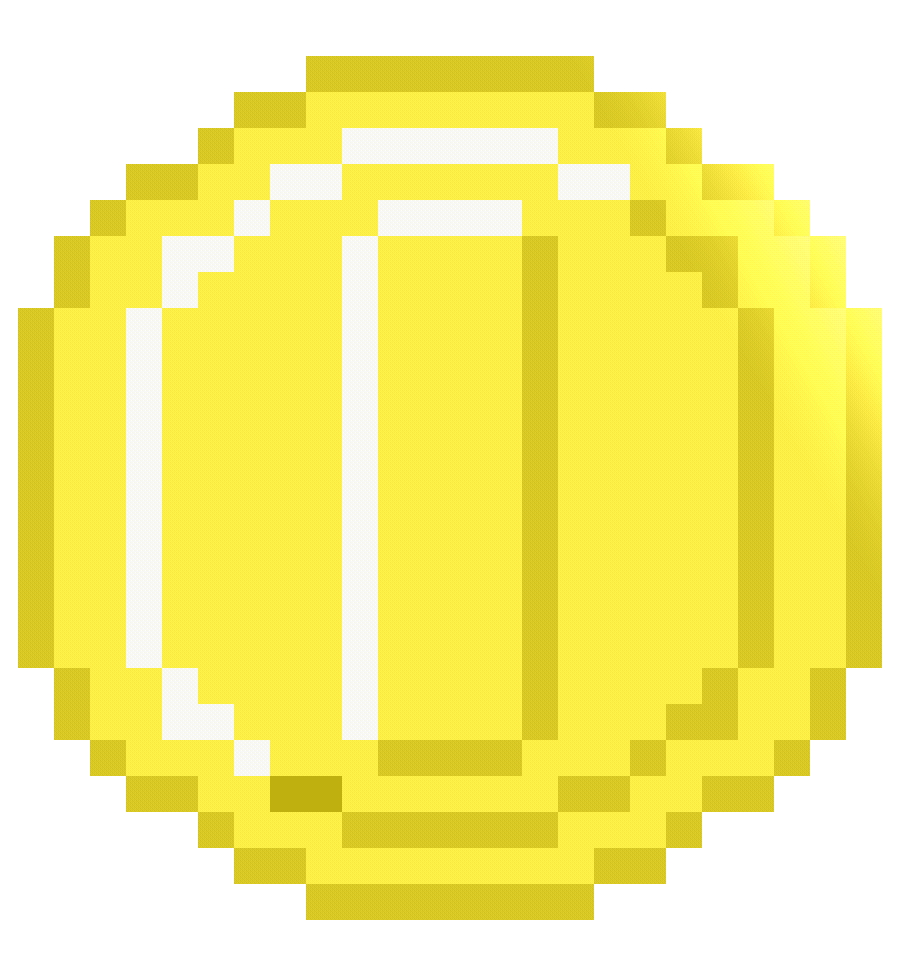 Players choose:
 The student character they want to play
 A description of their character
 Two classes to fit into their schedule
1
2
3
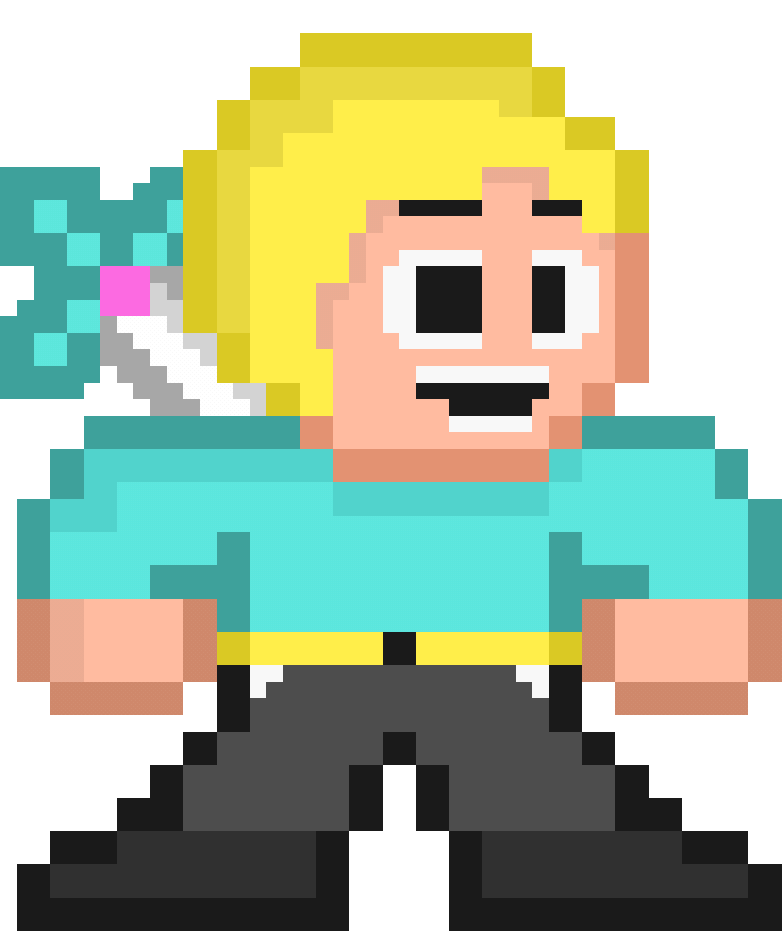 CHARACTER BUILDING
To attempt to complete an objective, players must use capacity (health or stamina).
Players have 18 objectives, with a total of 21 actions.
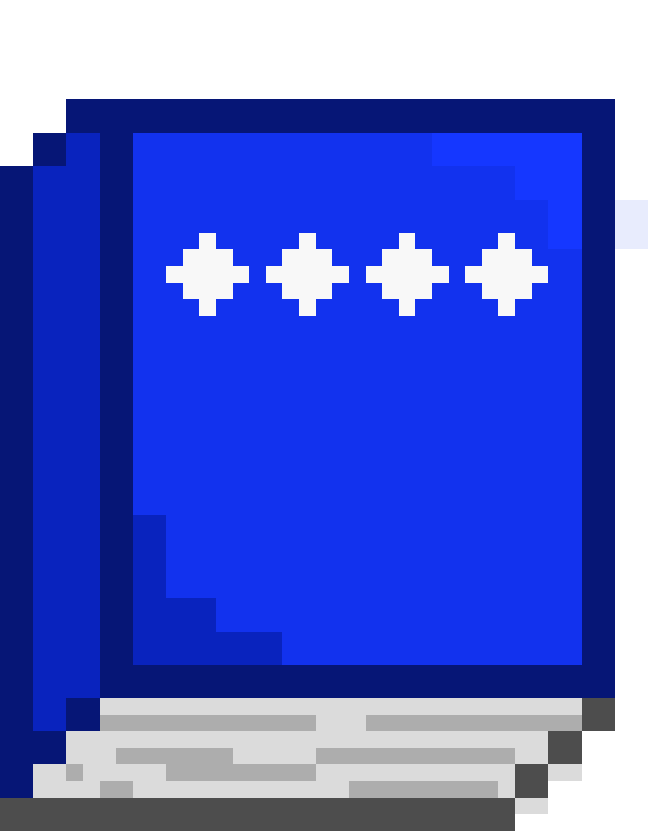 RULES
To determine if they succeeded, 
players roll two six-sided dice.
If they fail, there is a complication. 
Complications cost capacity (health or stamina).
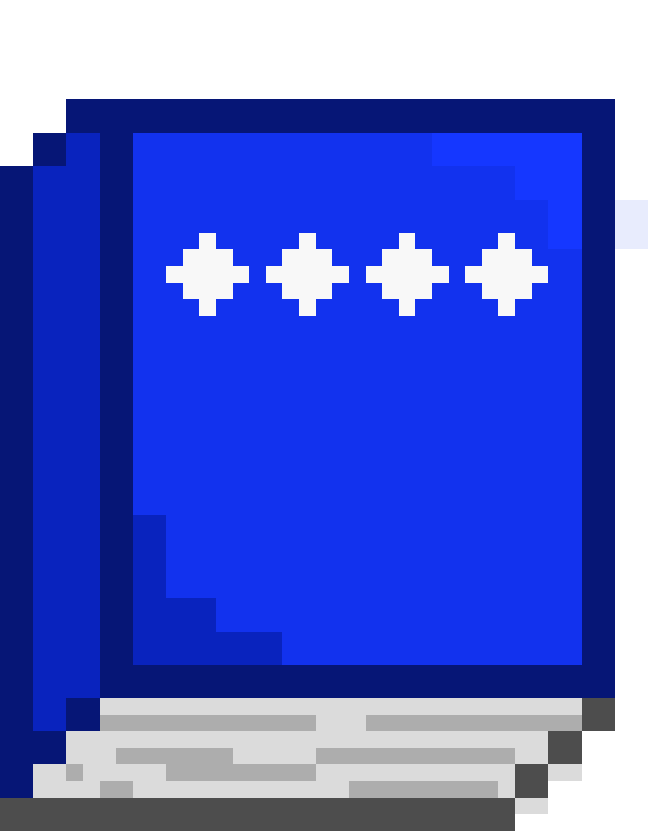 RULES
Players can work together! Collaborating with others gives them bonuses to the die rolls.

Additional mechanics: skip class or study before class.

Let’s play!
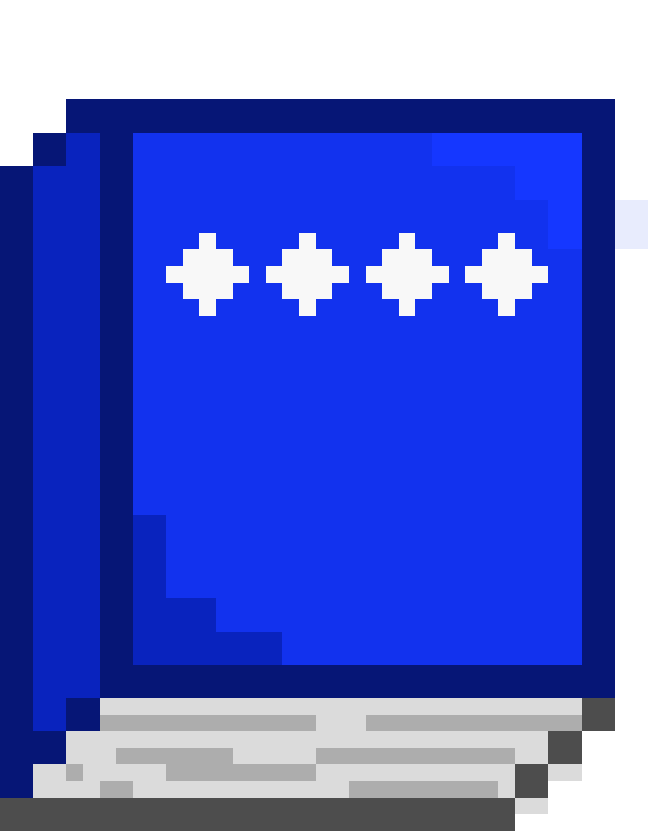 RULES
Challenges and Goals
What was your biggest challenge?
What impacted how many objectives you were able to complete?

Connection to Student Experience
What resonated with your student experience?
Did you encounter anything that surprised you, or that you had not thought about before?

Application to Tutoring Practice or Student Support Role
What take-aways do you have for your tutoring practice?
With all the demands on their time, how might your student character experience tutoring appointments?
DEBRIEF AND DISCUSS
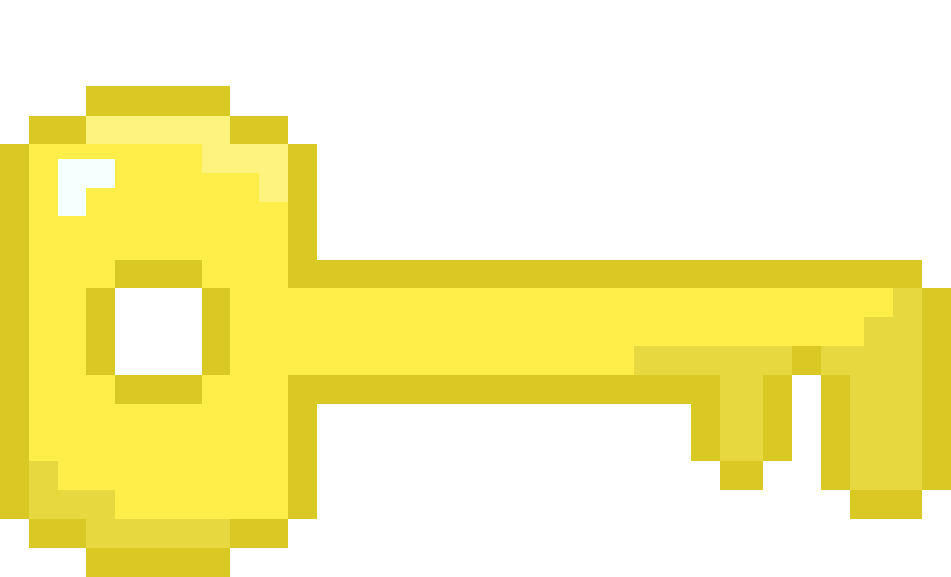 THANK YOU!
WANT A COPY WHEN 
WE PUBLISH?
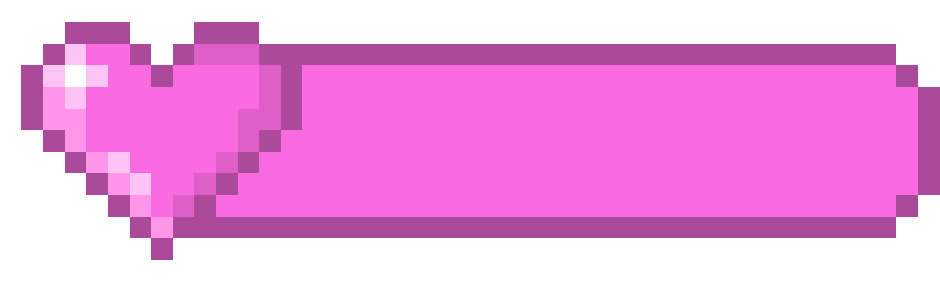 QUESTIONS AND FEEDBACK

JO.SCOFIELD@UBC.CA
OR JUST WANT TO STAY IN TOUCH - SCAN ABOVE